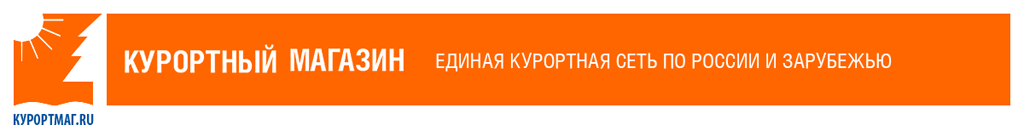 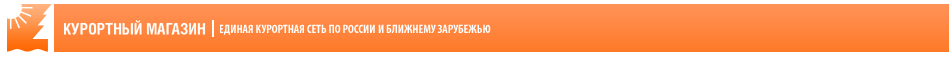 Уважаемые коллеги!Вас приветствует компания "Курортный магазин"Данная инструкция поможет Вам освоиться в нашей системеон-лайн бронирования.
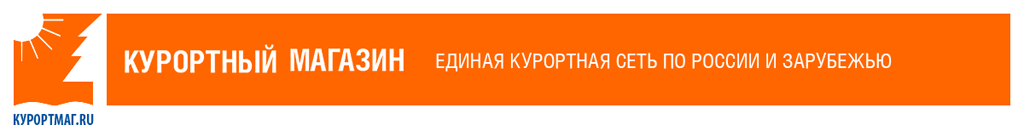 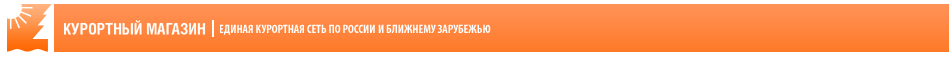 Вы узнаете:
Как начать работу
Как забронировать путевку
Как оплатить
Как получить документы
Дополнительные функции
Контактная информация
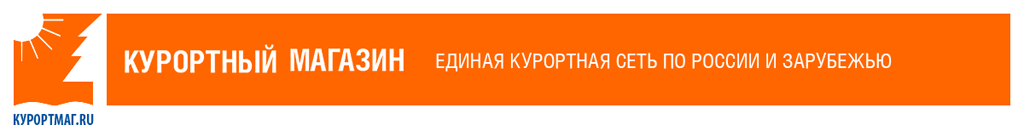 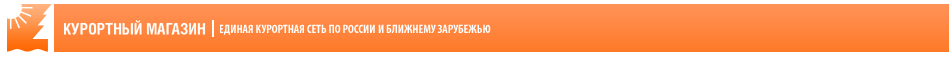 Как начать работу.
Необходимо заключить договор и получить пароль.

Чтобы заключить договор – скачайте его с сайта www.kurortmag.ru, подпишите и отправьте в отдел по работе с агентствами по адресу operator@kurortmag.ru.

Чтобы получить пароль – зарегистрируйтесь в разделе для туристических агентств. После регистрации на указанный почтовый ящик придет письмо с указанием логина и пароля.
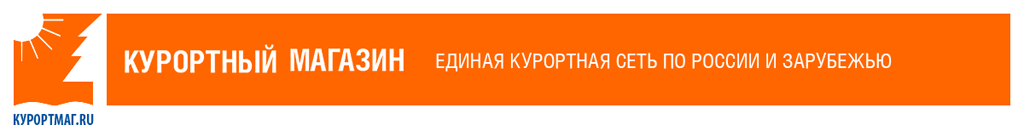 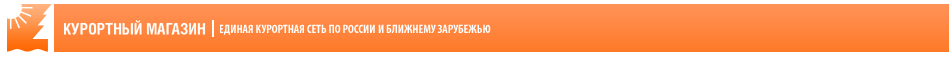 Как забронировать путевку.
Переходите в "Заказ тура", в формах поиска задаете необходимые параметры и нажимаете "Найти".
В полученном списке нажимаете на понравившуюся цену – попадаете в корзину заказа.
Проверяете правильность данных, добавляете доп. услуги (при необходимости) и нажимаете "Оформить". 
Вводите данные по туристам, и нажимаете "Забронировать".
Ваш заказ предан в отдел бронирования и мы скоро пришлем Вам на почту подтверждение.
Если в правом верхнем углу сразу написано Ok, можно перейти к оплате.
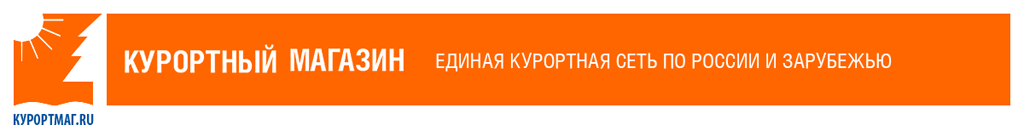 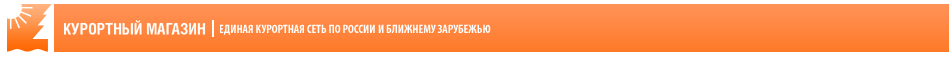 Как оплатить.
Когда путевка подтверждена (статус заказа Ok), появятся кнопки:"Оплатить по безналичному расчету" – для печати счёта-подтверждения,
 "Оплатить другим способом" – существует 7 способов оплаты тура.
 Выбирайте наиболее удобный!
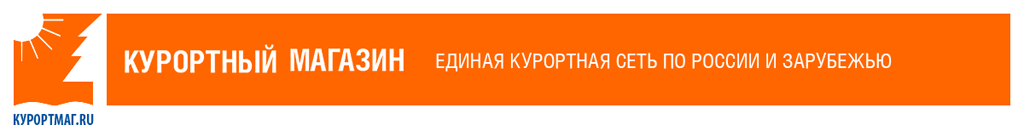 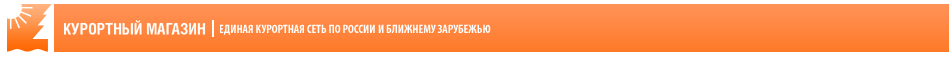 Как получить документы.
Наша система позволяет распечатать все необходимые виды документов.

Если путевка подтверждена – можно распечатать:
Счет
Лист бронирования
Отчет субагента (с НДС или для УСН)
Счет-фактуру
 
Если путевка оплачена, Вы можете распечатать ваучер.
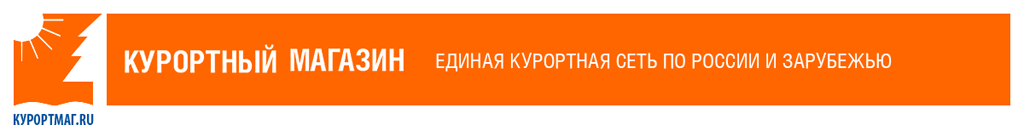 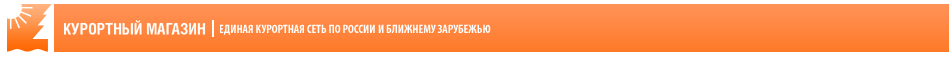 Дополнительные функции.
Если у Вы используете Мастер-Агент, то можно воспользоваться механизмом закачки – установлена самая свежая версия.

В разделе "Договоры" Вы всегда можете посмотреть срок действия текущего договора, и в случае надобности продлить.

Есть вопросы? Звоните в отдел по работе с агентствами – будем рады Вам помочь!
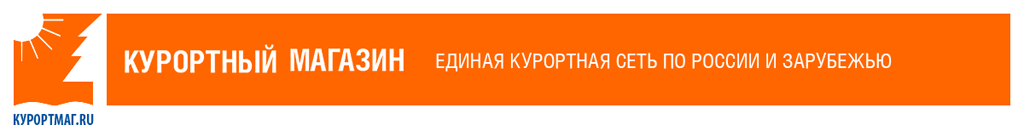 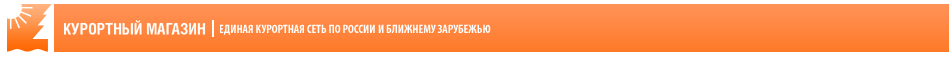 Контактная информация.
Звоните нам в любое время, мы работаем для Вас без выходных:
	Москва: (495) 783-75-67Санкт-Петербург: (812) 441-25-35Кисловодск: (87937) 2-89-99 
Бесплатный номер для звонков из других городов России:8-800-7000-789.
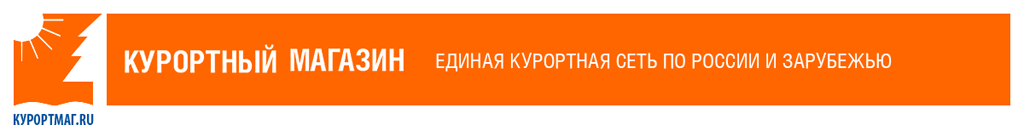 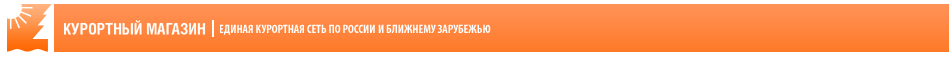 Мы работаем для Вашего удобства!
